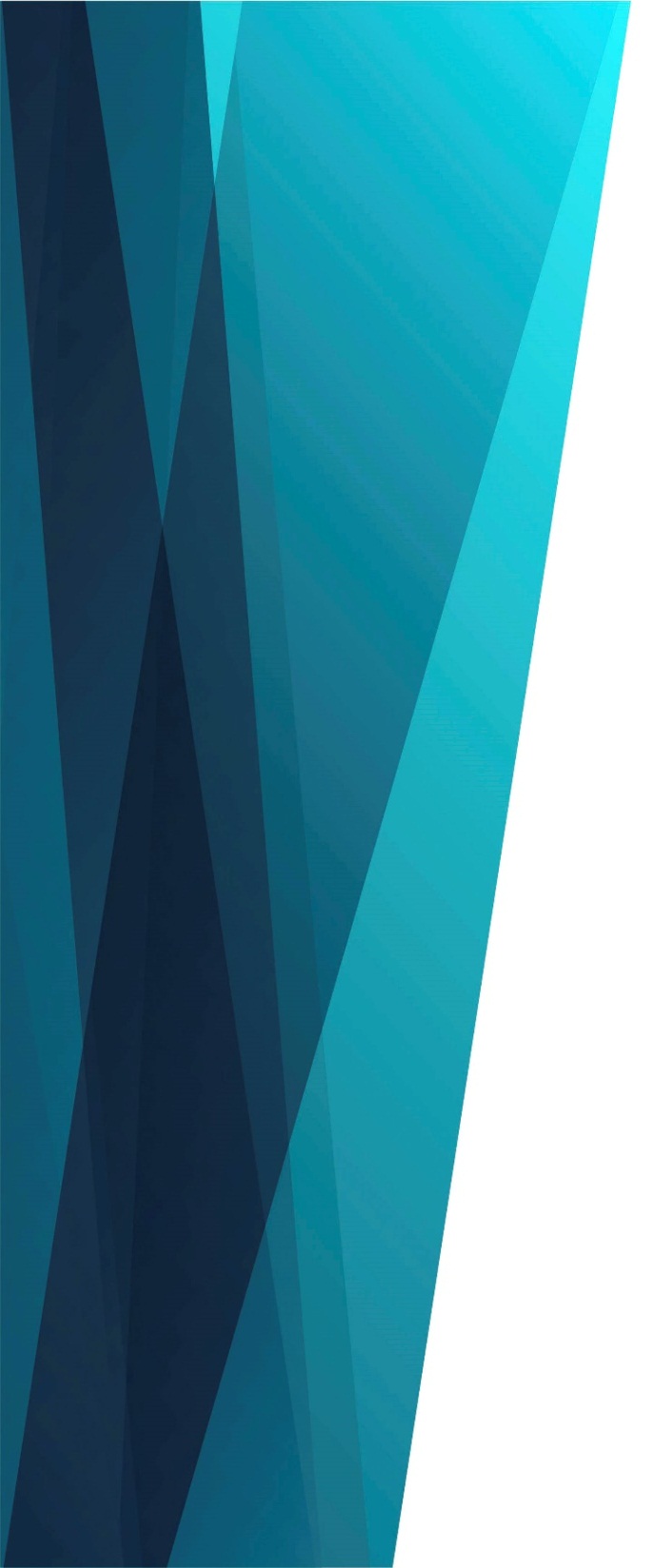 К Тебе, Господь, мой дух взывает
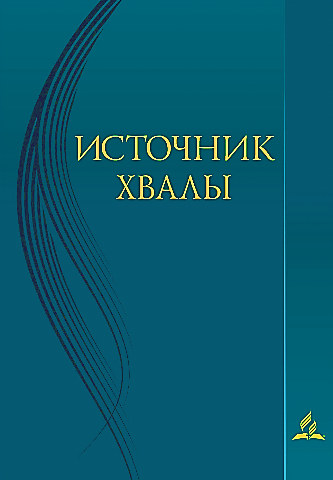 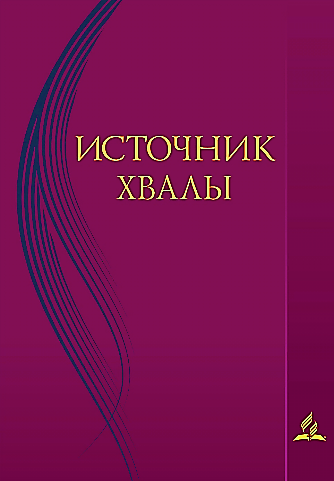 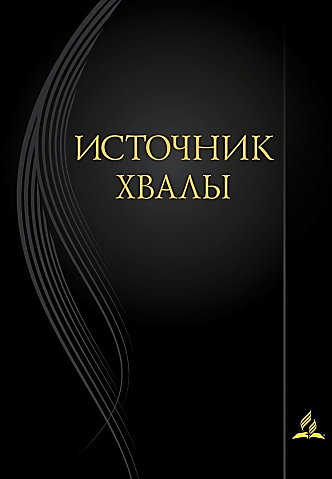 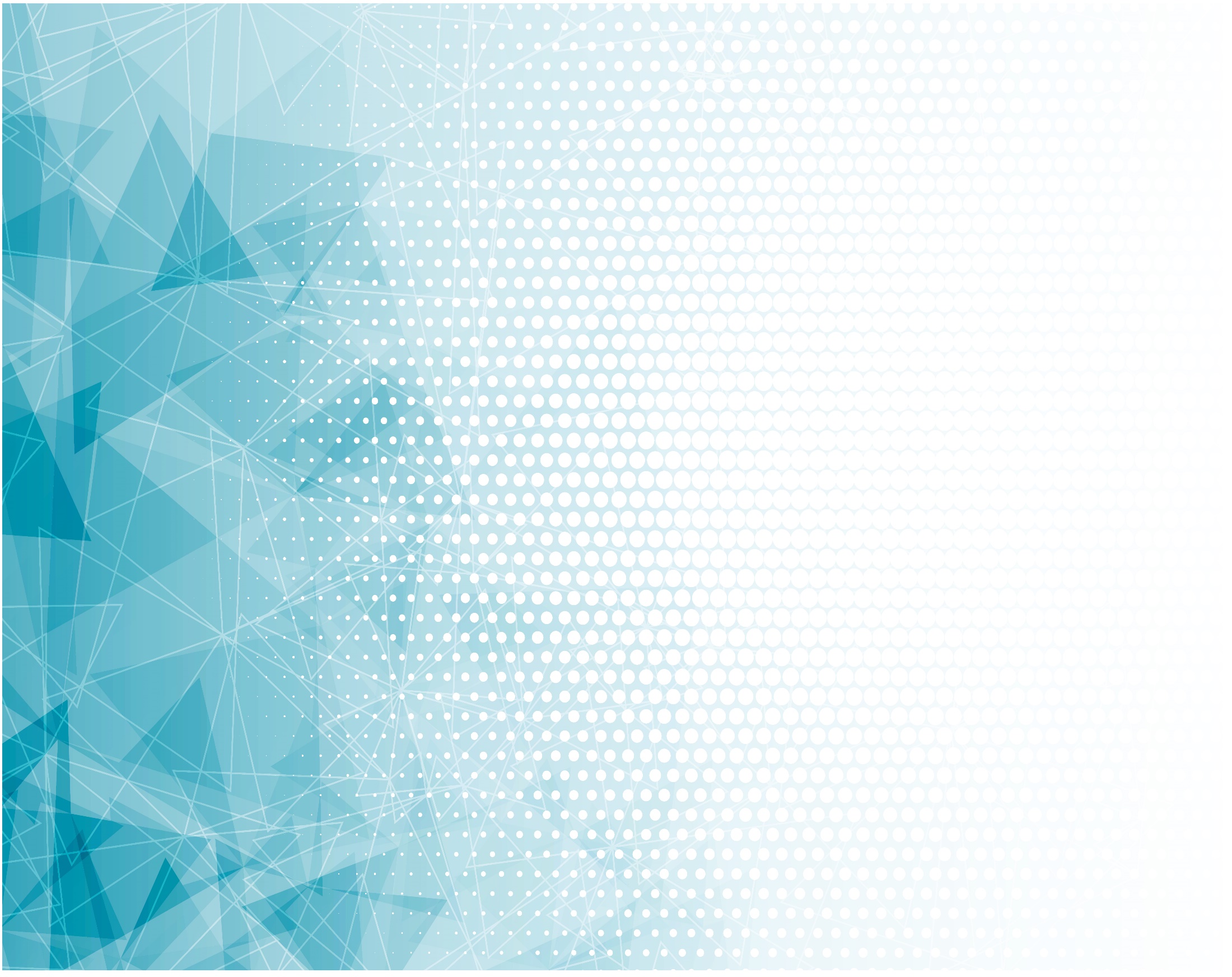 К Тебе, Господь, 
Мой дух взывает,
Услышь мой голос и внемли!
Смотри: враг сети 
				расставляет – 
О, не упасть мне помоги!
Мой путь суров:
На небе тучи,
Вихрь испытаний Свыше сил;
Склонись ко мне,
О Бог могучий,
Дабы врага я победил.
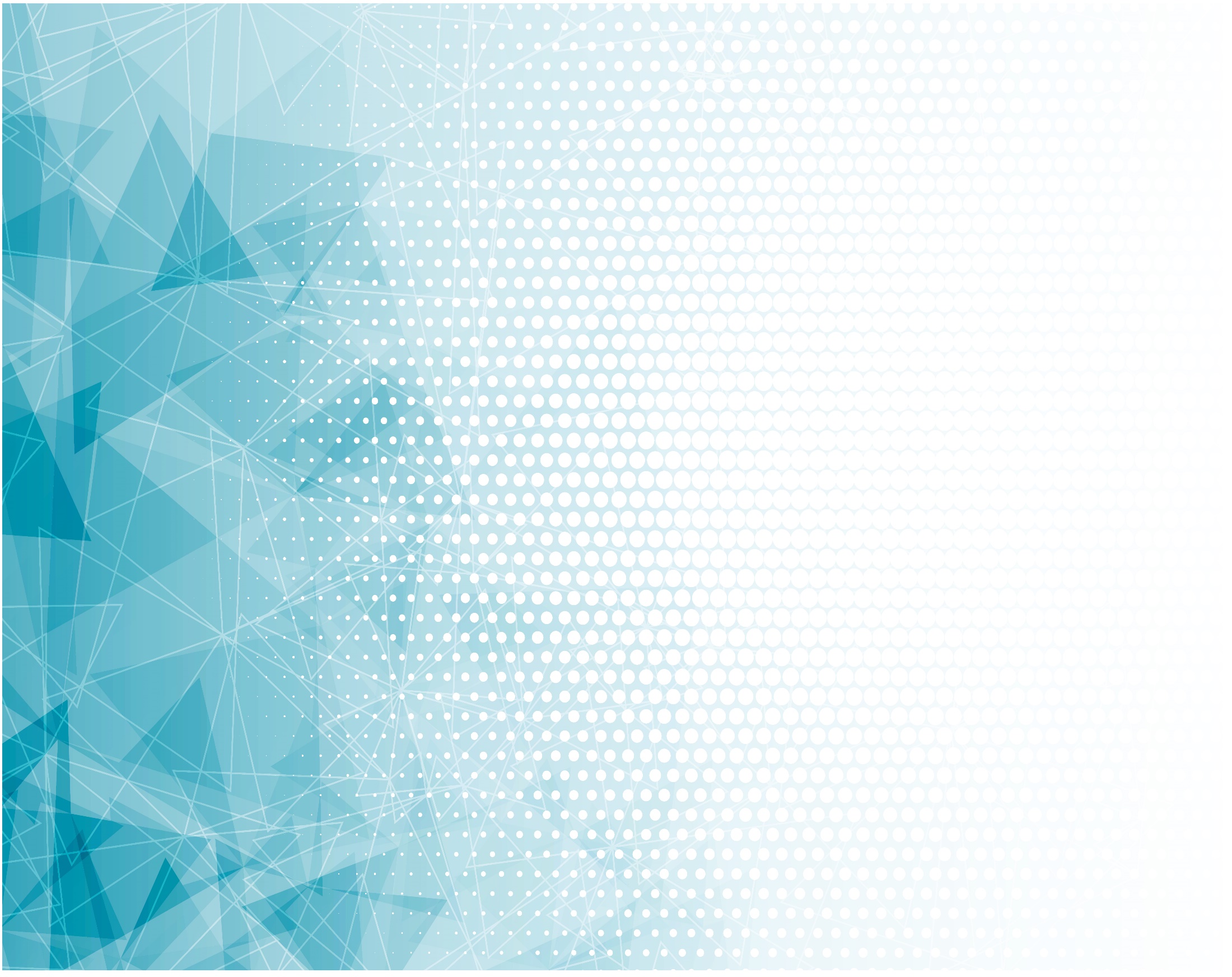 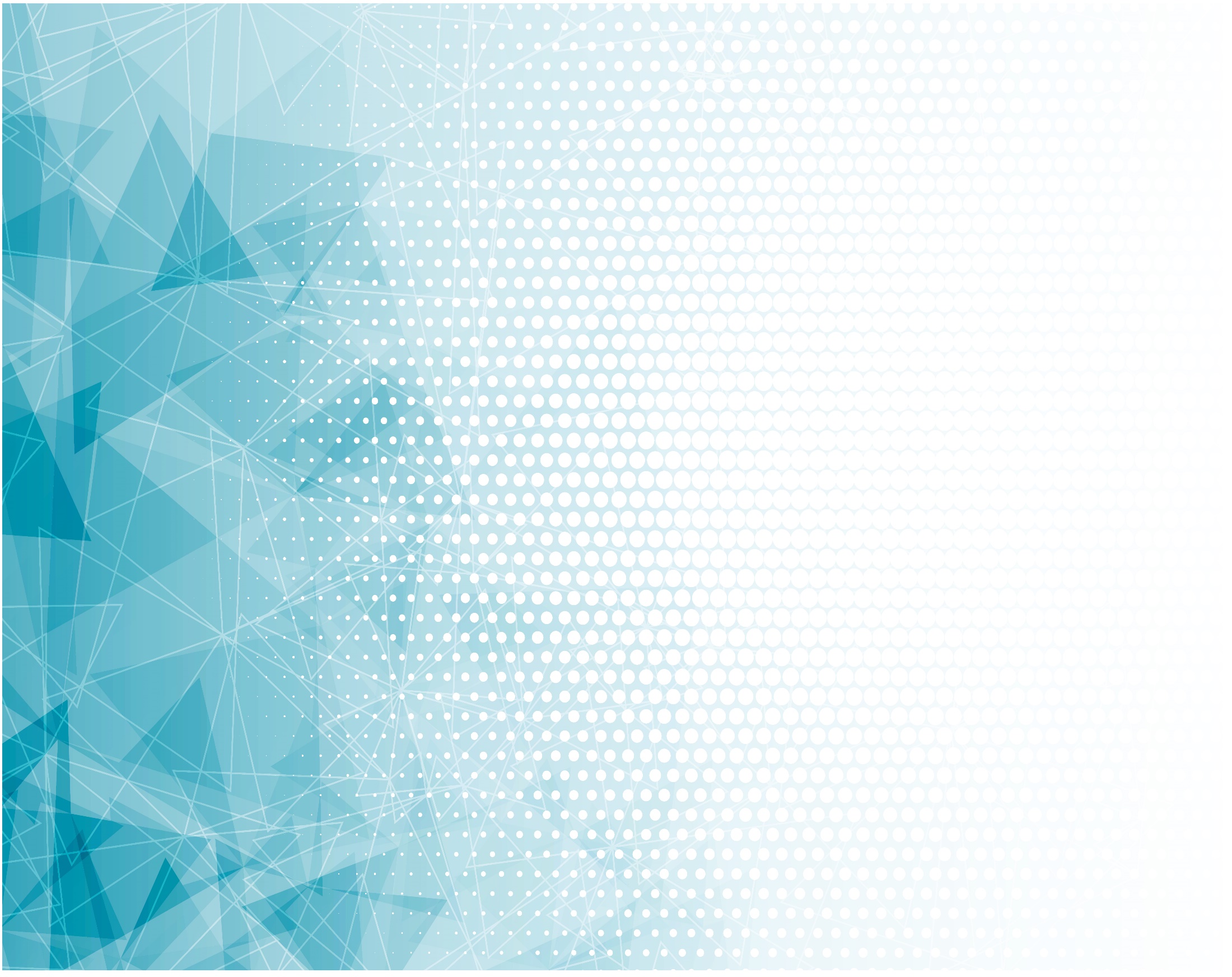 Как часто, мучимый 								сомненьем,
Перед Тобой рыдаю я.
О, сжалься над моим 								мученьем,
Прости, прости, мой Бог, 
							меня.
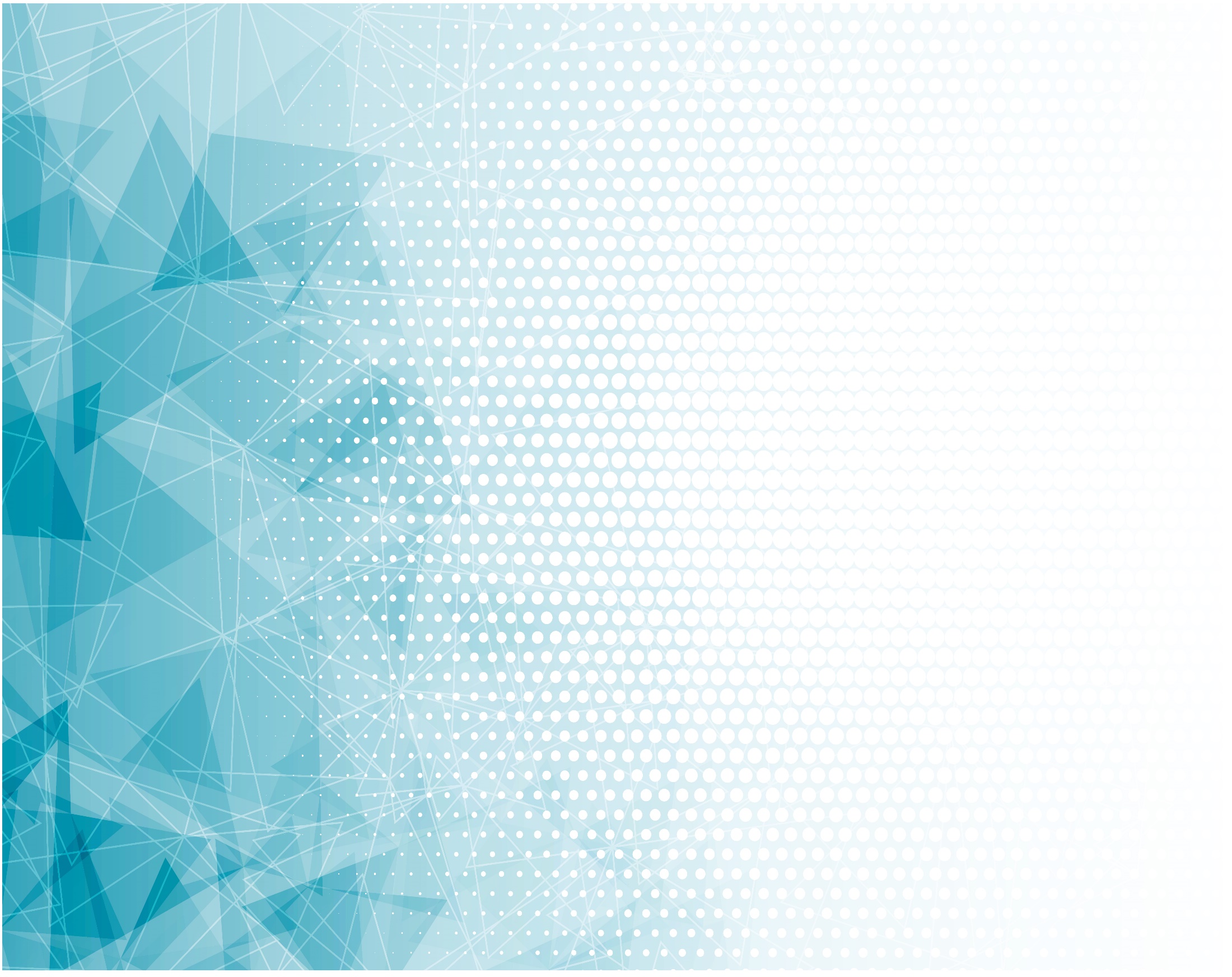 Отец благой, 
			любвеобильный,
Вершитель мира и судьбы,
Творец всего,
Господь всесильный,
О, не отринь моей мольбы!
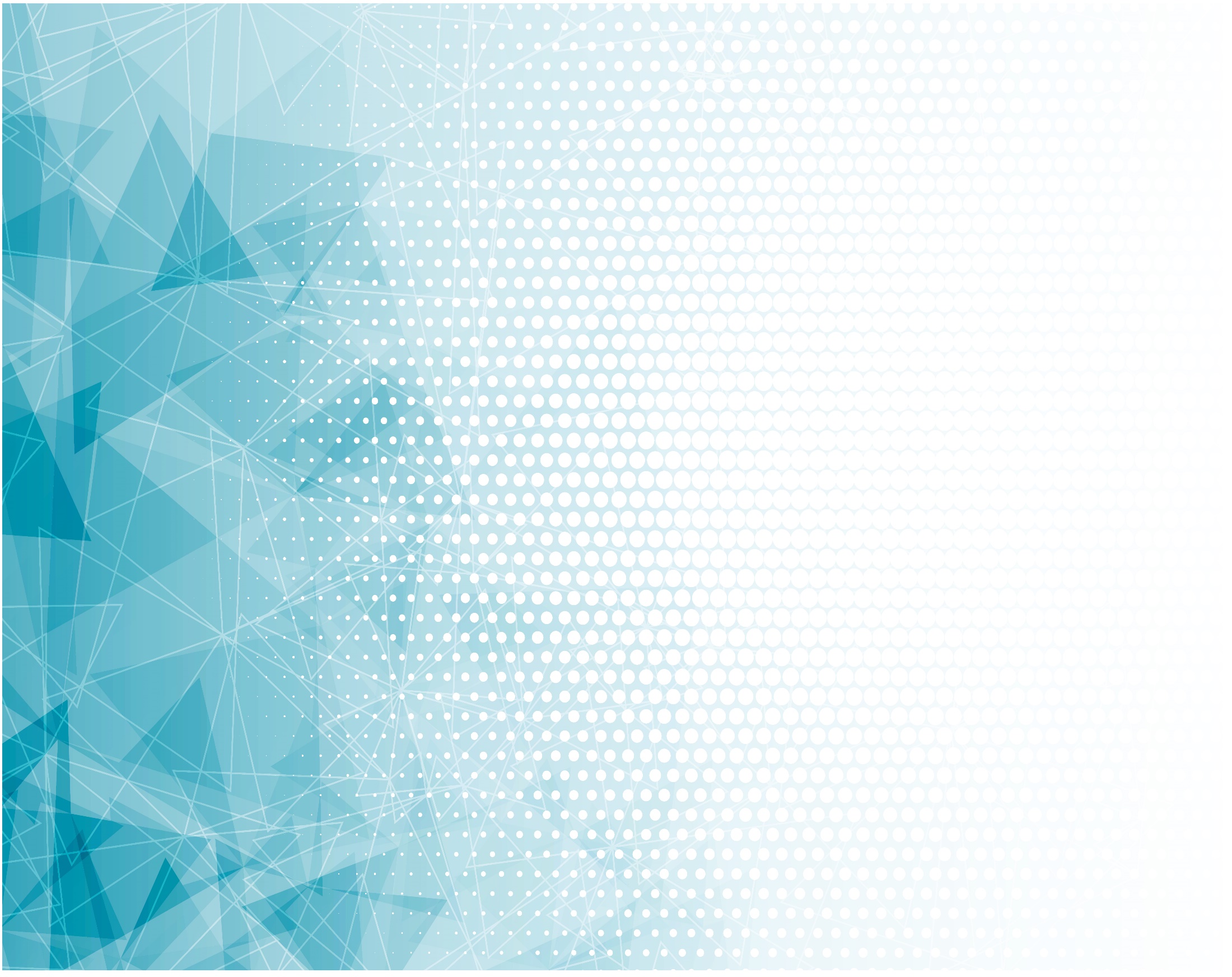 Скала Ты в мире 								развращённом,
Утеха в трудный жизни час.
Ты помощь, сила всем 						спасённым,
Над нами бодрствует 
					Твой глаз.
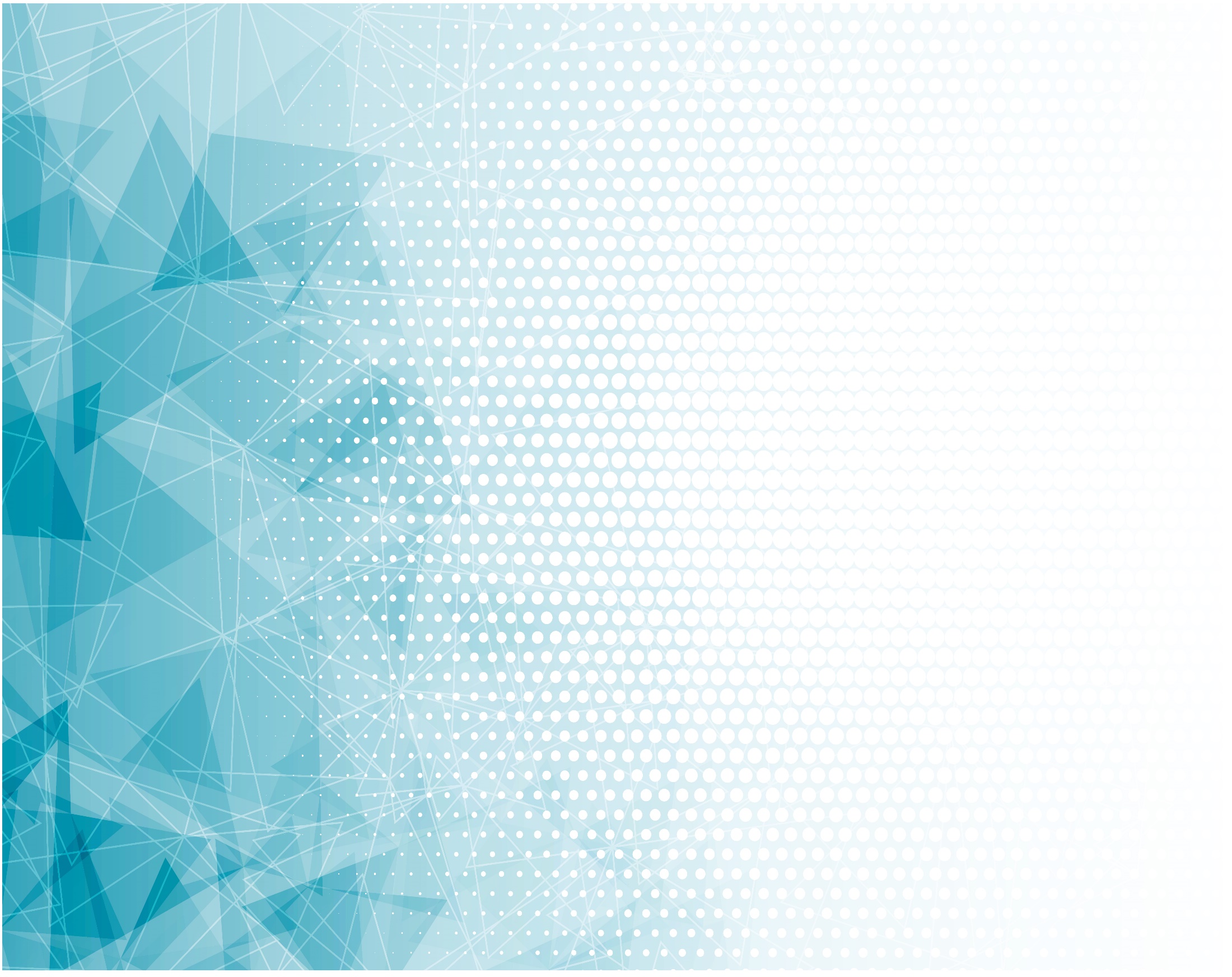 Внемли ж мольбе моей 
						и в горе
Не дай надежду потерять,
Пребудь со мной 
			в житейском море,
Чтоб чёлн мой верно 								направлять.